МОНИТОРИНГ развития восприятия и воспроизведения устной речиглухих обучающихся
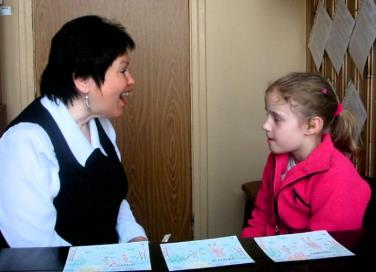 Значение динамического изучения восприятия и воспроизведения устной речи
Систематическое изучение особенностей развития восприятия и воспроизведения устной речи осуществляется при проведении текущего и периодического учета.
Это позволяет:
 оценить эффективность обучения,
 своевременно выявить детей, испытывающих трудности в овладении устной речью, 
способствует обоснованному планированию работы в разных организационных формах образовательно-коррекционного процесса на основе фактического состояния слухоречевого развития каждогообучающегося.
.
При поступлении глухого ребенка в образовательную организацию проводится комплексное обследование нарушенной слуховой функции, восприятия и воспроизведения устной речи (Кузьмичева Е.П., Яхнина Е.З., 2001, 2011)
Проверка 1. Педагогическое обследование состояния слуховой функции (без использования  электроакустической аппаратуры) 
При обследовании выявляются: 
наличие у ребенка условной двигательной реакции при восприятии на слух речевых стимулов, максимальное расстояние, на котором он уверенно реагирует на голос разговорной громкости; 
возможности восприятия на слух различающихся по фонетическому составу групп слов (списки Е.П. Кузьмичевой,1991). 
	Результаты соотносятся с состоянием слуха ребенка по данным субъективной тональной пороговой аудиометрии.
Проверка 2. Педагогическое изучение состояния и резервов развития слухового восприятия речи (слов и фраз) с помощью электроакустической аппаратуры 
2.1. Обследование восприятия слов разными сенсорными способами
	Используются списки слов, разработанные Л.В.Нейманом
2.2. Обследование восприятия фраз разными сенсорными способами
	При обследовании возможностей восприятия учеником фраз разными сенсорными способами (слухозрительно и зрительно)  используются оригинальные сбалансированные списки фраз, разработанные Е.П. Кузьмичевой, Е.З. Яхниной (2001, 2011) с учетом уровня речевого развития глухих детей к началу обучения в школе. 
Список 1:  1. Дай большую куклу. 2. Будем играть? 3. Убери книгу в шкаф .4. Мальчик рисует дом. 5.Покажи чашку .6. Ты любишь читать? 7. Можно взять карандаш?8. Положи яблоко в сумку .9. Где сидит девочка?10. У тебя  есть тетрадь?
Проверка 3. Педагогическое обследование произносительной стороны самостоятельной связной речи и  слухозрительного восприятия текста. 
	В этом обследовании выявляются умения учащихся самостоятельно составлять рассказ по серии картинок, возможности быть понятым в процессе устной коммуникации, особенности произносительной стороны их самостоятельной речи, навыки подражания образцу речи учителя, а также возможности слухозрительного восприятия (с помощью слухового аппарата) небольшого текста с опорой на серию картинок.
Проверка 4. Обследование строения и функций артикуляционного аппарата. 
Проверка 5. Аналитическая проверка произношения 
	Методика проверки разработана Рау Ф.Ф., Слезиной Н.Ф. (1981).
Проверка 6. Обследование ритмико-интонационной структуры речи.
	Особенности воспроизведения учениками ритмико-интонационной структуры речи прослеживаются во время всех проверок и указываются протоколах. Однако требуется специальное изучение слухового восприятия и воспроизведения основных элементов ритмико-интонационной структуры фраз (Е.З. Яхнина, 2001).
Характеристика слухоречевого развития типичных групп глухих обучающихся при поступлении в 1 класс (АООП НОО вар. 1.2)
Первая  группа:
В самостоятельной речи детей короткая фраза с аграмматизмами или отдельные слова. Речь маловнятная или невнятная, темп замедленный, иногда приближается к нормальному. Характерны нарушения голоса. Слова произносят слитно, иногда по слогам, по частям и по звукам; в большинстве случаев отмечаются грубые нарушениям звукового состава; словесное ударение и орфоэпические правила соблюдают только в отдельных знакомых словах. Ритмико - мелодическую структура фраз не воспроизводят.
У большинства учащихся стойкая условная двигательная реакция при восприятии на слух речевых стимулов. Воспринимают на слух (без электроакустической аппаратуры) контрольные слова (три группы) по-разному, что зависит от состояния тонального слуха и развития слухового восприятия речи. На слух (с электроакустической аппаратурой) контрольные слова (списки Л.В. Неймана) не воспринимают, хотя иногда передают их слого-ритмическую структуру и отдельные звукокомплексы. Воспринимают слухозрительно (с электроакустической аппаратурой) и зрительно некоторые контрольные фразы разговорного характера. Контрольный текст слухозрительно (с электроакустической аппаратурой) целиком не воспринимают, хотя отдельные фразы и слова из текста повторяют правильно.
Вторая группа: 
	В самостоятельной речи детей развернутая или короткая фраза, иногда с аграмматизмами. Они охотно вступают в устное общение. Речь, как правило, достаточно внятная, но у некоторых детей маловнятная, темп замедленный, иногда нормальный или несколько торопливый. Иногда отмечаются нарушения голоса. Слова произносят, в большинстве случаев, слитно, словесное ударение и орфоэпические правила соблюдают на знакомом материале; в большинстве случаев воспроизводят в речевом материале звуки первого концентра (иногда с нарушениями), соблюдают регламентированные замены. Фразовое ударение выделяют только на знакомом речевом материале. Мелодическую структуру фраз, как правило, не воспроизводят.
	У всех учащихся стойкая условная двигательная реакция при восприятии на слух речевых стимулов. Воспринимают на слух (без электроакустической аппаратуры) контрольные слова (три группы) в зависимости от состояния тонального слуха и развития слухового восприятия речи. Контрольные слова (списки Л.В. Неймана) на слух (с электроакустической аппаратурой) воспринимают только в отдельных случаях, но их слогоритмическую структуру и отдельные звукокомплексы правильно передают в большинстве случаев. На предъявленный речевой стимул всегда отвечают словом. Контрольные фразы разговорного характера слухозрительно (со слуховым аппаратом), как правило, воспринимают. Результаты слухозрительного восприятия фраз (с электроакустической аппаратурой) в большинстве случаев выше зрительного. Основное содержание предъявленного текста слухозрительно (с электроакустической аппаратурой) воспринимают.
В связи с неоднородностью контингента обучающихся по уровню слухоречевого развития при поступлении в образовательную организацию, в начальных классах при реализации АООП НОО (вариант 1.2) развитие речевого слуха, слухозрительного восприятия устной речи, ее произносительной стороны осуществляется при использовании индивидуально – дифференцированного подхода с применением разноуровневых программ.
Текущий учет
Текущий учет ведется на каждом уроке и занятии. 
В конспектах индивидуальных занятий учителя ежедневно делают краткие записи об усвоении учеником запланированного речевого материала (его восприятии и воспроизведении).
В конспектах общеобразовательных уроков и воспитательских занятий отмечают итоги фонетических зарядок.
Периодический учет
Периодический учет предусматривает:
комплексное обследование нарушенной слуховой функции, восприятия и воспроизведения устной речи при поступлении детей  в школу; 
в дальнейшем обследования восприятия и воспроизведения устной речи проводятся не реже двух раз в год (в конце первого и второго полугодий) на индивидуальных занятиях; в начале учебного года повторяется аналитическая проверка произношения.
Организация обследования (1)
Обследование каждого ученика проводится индивидуально. 
Диктором является учитель индивидуальных занятий. 
Исключение составляет обследование возможностей ученика вступать в устную коммуникацию с незнакомым человеком — в этом случае диктором может выступить любой слышащий человек, информированный о методике проверки.
Организация обследования (2)
Диктор произносит речевой материал естественно, выразительно, в нормальном темпе, реализуя в речи все требования к произношению; утрированная артикуляция, замедленный темп речи исключаются. При проверке восприятия и воспроизведения речевого материала учитель говорит голосом нормальной разговорной громкости.
 Оценки ответов ученику не сообщаются; в конце проверки учитель обязательно одобряет старательное выполнение учеником предложенных заданий.
Организация обследования (3)
Во время обследования дети воспринимают речь учителя с помощью слуховых аппаратов, которые используются ими на индивидуальных занятиях. 
Выявление возможностей ребенка вступать в устную коммуникацию с незнакомыми людьми происходит при использовании его индивидуальных слуховых аппаратов, что соответствует ситуации естественного общения. 
Проверка условной двигательной реакции на речевые стимулы, а также зрительного восприятия речевого материала проводится без применения электроакустической аппаратуры.
В младших классах в содержание периодического учета входят следующие проверки:
• условной двигательной реакции на речевые стимулы (обследуются только учащиеся подготовительного и I классов);
• восприятия слов разными сенсорными способами — на слух, слухозрительно, зрительно;
• восприятия фраз разными сенсорными способами — слухозрительно, зрительно и на слух;
• восприятия текста — на слух и слухозрительно;
• аналитическая проверка произношения;
•восприятия на слух и воспроизведения ритмико-интонационной структуры речи;	
•восприятия и воспроизведения речевого материала, специально отработанного в связи с автоматизацией произносительных навыков;
• обследование произносительной стороны самостоятельной связной речи;
• проверка возможностей ученика в отношении вступления в устную коммуникацию с незнакомым человеком;
• (синтетический учет произношения) .
Оценка результатов проверки наличия условной двигательной реакции на речевые стимулы 
При оценке результатов предусматривается, что у ученика должна быть сформирована стойкая условная двигательная реакция на речевые стимулы. 
Если такая реакция имеет нестойкий характер, например отмечаются межсигнальные ответы или ребенок не выполняет заданное действие в ответ на начало сигнала, то необходимо выяснить, являются ли его трудности следствием нарушения методики обучения или причина состоит в особенностях развития ученика. 
Если результаты проверки не совпадают с данными субъективной тональной пороговой аудиометрии этого ребенка, необходимо дополнительное аудиологическое обследование.
Проверка восприятия слов разными сенсорными способами
Восприятие слов разными сенсорными способами (на слух, слухозрительно, зрительно) проверяется с использованием специального тестового материала (сбалансированных списков слов Л.В. Неймана)
Проверка позволяет проследить особенности развития речевого слуха у каждого ученика.
При оценке результатов  проверки учитывается то, что основным фактором, свидетельствующим о развитии речевого слуха, является способность ребенка воспринимать на слух речевой материал, который не включался в слуховые упражнения.
Оценка результатов проверки восприятия слов разными сенсорными способами
При правильном проведении работы по развитию речевого слуха у всех учащихся из года в год увеличивается количество точно воспринятых слов, а также количество приближенных ответов (т.е. воспроизведения слогоритмической структуры и отдельных звукокомплексов предъявленных слов) или случаев повторения только слоговой структуры слов, отдельных фонем и их сочетаний. 
Дети стараются по воспринятым элементам догадаться о предъявленном учителем слове и всегда стремятся дать речевой ответ. 
Наблюдается устойчивая тенденция к улучшению слухозрительного и зрительного восприятия слов; характерно, что при бисенсорном способе восприятия результаты обычно бывают выше, чем при моносенсорном.
Проверка восприятия фраз разными сенсорными способами
Восприятие фраз разными сенсорными способами (слухозрительно, зрительно и на слух) проверяется на речевом материале, отработанном на индивидуальных занятиях в связи с развитием речевого слуха, 
Списки для учеников одного класса могут не совпадать.
 Для каждого составляются три списка (для обследования всех трех способов восприятия) по десять фраз. 
Для того чтобы можно было сопоставить результаты восприятия учеником разными сенсорными способами, списки речевого материала должны быть сбалансированы по количеству слов во фразах, по количеству повествовательных, вопросительных и побудительных предложений, по используемым грамматическим, синтаксическим и интонационным конструкциям.
Проверка восприятия фраз 
разными сенсорными способами (1)
Фразы последовательно предъявляются до двух раз:
Ответы учитель или ассистент фиксирует в протоколе.
Во время обследования ответы не оцениваются и ученики не побуждаются ни к каким действиям, однако педагог одобряет заинтересованное отношение к выполнению заданий.
При анализе результатов учитываются следующие количественные показатели: 
точно воспринятые фразы (особое внимание уделяется тому, с какого предъявления дан правильный ответ — с первого или со второго); 
фразы, которые ученик воспринял неточно, но смысл понял; 
невоспринятые фразы.
Анализ результатов проверки восприятия фраз разными сенсорными способами
Подвергается оценке правильность и грамотность ответов: число правильных и грамотных ответов; правильных, но неграмотных; и, наконец, неправильных и неграмотных ответов. 
Учитываются особенности речевого поведения: число случаев, когда поручение выполнялось молча, когда давался речевой ответ, но действие не выполнялось (например, в ответ на поручение Дай ручку ученик говорит: Возьмите ручку, но не дает ее учителю) и, когда не было ни речевого ответа, ни соответствующего действия, но ученик правильно повторял вопрос или поручение. 
При анализе ответов обращается внимание на воспроизведение речевого материала:
речь внятная (маловнятная или невнятная), естественная (недостаточно естественная, неестественная), выразительная (недостаточно выразительная, невыразительная). 
При характеристике произносительной стороны речи учеников удобно пользоваться словами «всегда», «в большинстве случаев», «в отдельных случаях»: например, речь ученика иногда внятная, но в большинстве случаев маловнятная.)
Оценка результатов проверки восприятия фраз 
разными сенсорными способами
Программа обучения считается усвоенной, если:
на слух точно воспринимаются не менее 70 % фраз, 
ученик дает правильные, грамотные ответы, выполняет соответствующие действия, 
внятно, достаточно естественно и выразительно воспроизводит речевой материал, максимально реализуя имеющиеся у него произносительные возможности.
результаты слухозрительного восприятия фраз (с использованием электроакустической аппаратуры) должны быть не ниже результатов их зрительного восприятия;
учитывается также, с какого предъявления ученик точно воспринимает большинство фраз, так как это служило показателем того, насколько внимательно он вслушивается в речь учителя уже при первом предъявлении.
Проверка восприятия текста
Для проверки восприятия текста используется новый (незнакомый) для учеников речевой материал — диалог или монологическое высказывание. 
Контрольный текст составляется с учетом программных требований и включает фразы, слова и словосочетания, которые дети учились опознавать на слух в данном полугодии.
Ученик воспринимает текст на слух до двух раз, после каждого предъявления повторяя то, что воспринял. 
Если он воспроизвел текст точно, то приступают к ответам на вопросы и выполнению заданий по тексту. 
В случае затруднений в повторении текста его дают для слухозрительного восприятия (до двух раз) с воспроизведением воспринятого. При успешном повторении текста ученик отвечает на вопросы и выполняет задания.
В соответствии с требованиями разноуровневых программ в начале обучения у детей, отличающихся существенным отставанием в слухоречевом развитии, проверяется и оценивается только слухозрительное восприятие текста (на слух материал не предъявляется).
Анализ результатов восприятия текста
При анализе учитывается следующее: 
текст воспринят точно (с первого или со второго предъявления), приближенно (смысл передан или нет) или вообще не воспринят;
оцениваются также ответы на вопросы и выполнение заданий, а также особенности воспроизведения учеником речевого материала (аналогично предыдущей проверке).
Программа считается усвоенной, если ученик воспринял на слух текст, выполнил задания и отчитался в нем, ответил на вопросы; при этом говорил грамотно, достаточно внятно и естественно, реализуя произносительные возможности.
 Программные требования выполнены недостаточно, если ученик затруднялся при восприятии текста на слух, но слухозрительно его воспринял, отвечал на вопросы правильно, грамотно; говорил в большинстве случаев достаточно внятно и естественно, реализуя имеющиеся у него произносительные возможности. 
Программа признавалась неусвоенной, если текст не был воспринят слухозрительно.
Проверка владения учеником речевым материалом по темам следующего учебного года
В связи с тем, что в процессе развития речевого слуха глухих детей используется только знакомый для них речевой материал, в конце учебного года рекомендуется провести специальное обследование, направленное на проверку владения ими речевым материалом по темам следующего учебного года. 
Ученику в случайной последовательности предъявляется (до двух раз) речевой материал (фразы, слова и словосочетания) для слухозрительного восприятия. В случае затруднений он читает его по табличкам и повторяет слова, словосочетания и сообщения, отвечает на вопросы, выполняет задания и отчитывается.
Оценка результатов обучения (с учетом состояния слуха)
Независимо от состояния тонального слуха уже после первого года обучения в школе наблюдается общая положительная тенденция в развитии речевого слуха глухих школьников:
дети опознают на слух довольно большой объем речевого материала, состоящего из слов, словосочетаний и фраз.,
при восприятии на слух контрольных слов многие учащиеся повторяют ритмический рисунок слова, в некоторых словах воспринимают отдельные элементы (слоги, звуки, как гласные, так и согласные), узнают знакомые по звучанию слова.
Оценка результатов обучения (с учетом состояния слуха)
Начиная со второго класса,  состояние слуха глухих детей не оказывает принципиального влияния на результаты работы по развитию их речевого слуха. 
Успешность восприятия речевого материала зависит, прежде всего, от уровня речевого развития учащихся, от возможностей вероятностного прогнозирования поступающей информации (Кузьмичева Е.П., 1991).
Оценка результатов обучения
При отсутствии в результатах проверки какого-либо ученика положительной динамики в развитии речевого слуха и слухозрительного восприятия устной речи проводится комплекс мероприятий методического и консультативно-диагностического характера, направленных на выявление и устранение причин этого.
 
Эффективность обучения таких детей должно стать предметом динамического контроля школьного психолого-педагогического консилиума
.
Проверка произносительной стороны речи
(1)
аналитическая проверка произношения, 
 проверка восприятия на слух и воспроизведения ритмико - интонационной структуры речи,
 проверяется восприятие и воспроизведение речевого материала, специально отработанного в связи с автоматизацией произносительных навыков учащихся:
с учетом календарного планированием для каждого ученика отбираются десять слогов, представленных в случайной последовательности, содержащих отработанные звуки в разных позициях (из них обязательными являются сочетания с согласными, а также с гласными, которые могут «провоцировать» произносительные ошибки), пять слов, две -три фразы и диалог;
Проверка произносительной стороны устной речи (2)
обследование произносительной стороны самостоятельной связной речи ребенка (проводится так же, как и при поступлении в школу; текст и подбор серии картинок к нему осуществляются с учетом общего и слухоречевого развития ученика);
синтетический учет
Проверка  возможностей устной коммуникации
Примерный речевой материал для проверки готовности учащихся вступать в устную коммуникацию с незнакомым диктором.
I класс: Как тебя зовут? Сколько тебе лет? Сколько человек в классе? Как зовут твою маму? Где ты живешь? Какое сейчас время года? Поздоровайся. Какое сегодня число? Назови весенние месяцы. Какая сегодня погода?
II класс: Здравствуй. У тебя есть карандаш? Как ты себя чувствуешь? У тебя болит горло? Ты завтракала? Я хочу рисовать. А ты? Как твоя фамилия? Сколько человек в твоей семье? Где ты живешь? Какой сейчас месяц?
II Iкласс: Какая сегодня температура воздуха на улице? Назови свой адрес. Что ты делал вчера вечером? Какое время года ты любишь больше всего? У тебя есть тетрадь в клетку? Ты будешь есть суп? Сколько лет тебе исполнится в этом году? Как зовут твою учительницу? Ты будешь пить чай с сахаром? Сейчас январь.
IV класс: Какие уроки были вчера? Когда начинается первый урок? Сколько времени ты тратишь на дорогу от школы до дома? Мне нравится весна. У тебя есть друг или подруга? Сейчас идет дождь. Кто с тобой в классе сидит рядом? На какой улице ты живешь? Ты вчера смотрел телевизор? Сегодня ветер теплый или холодный?
Оценка результатов проверки устной коммуникации (1)
При оценке полученных результатов учитывается:
, если ученик в 90—100 % случаев правильно слухозрительно воспринял предъявленный речевой материал, грамотно и внятно ответил на вопросы и выполнил задания, то при использовании данного материала он может свободно вступать в устную коммуникацию с незнакомым диктором; 
если ученик правильно слухозрительно воспринял предъявленный речевой материал в 80 —89 % случаев, грамотно и внятно ответил на вопросы и выполнил задания, то иногда он может испытывать затруднения при устном общении;
Оценка результатов проверки устной коммуникации (2)
если ученик только в 60—79 % случаев правильно слухозрительно воспринял речевой материал, отвечал не всегда грамотно, но достаточно внятно, то чаще всего он будет испытывать затруднения при общении с незнакомым диктором; 
если ученик правильно воспринял предъявленный материал (в менее чем 60 % случаев), при ответах на вопросы допускал грамматические ошибки, говорил не всегда внятно, то он будет испытывать серьезные затруднения в устной коммуникации.
 В последних двух случаях результаты обследования должны стать предметом специального обсуждения на школьном медико-психолого-педагогическом консилиуме с целью выявления причин таких трудностей и разработки мероприятий, направленных на преодоление отставания ребенка в овладении навыками устной коммуникации.
По результатам периодического учета ведется определенная документация: 
Протоколы обследования, заключение, составленное после обследования каждого ученика, данные субъективной тональной пороговой аудиометрии хранятся в течение всех лет обучения у педагога, ведущего индивидуальные занятия. 
Копии заключений о состоянии навыков восприятия и воспроизведения устной речи каждого ученика, данные аудиометрического обследования (динамическое наблюдение), а также копии протоколов обследования находятся у учителя-дефектолога слухового кабинета, который анализирует эти показатели в целом по классам и по школе, обобщает их и докладывает на заседаниях методического объединения, совещаниях при директоре или педагогическом совете школы.
С учетом результатов обследования и программных требований планируется работа над устной речью (ее восприятием и воспроизведением) каждого ученика на индивидуальных занятиях, а также обучающихся класса на «Музыкально –ритмических занятиях и занятиях «Развитие слухового восприятия и техника речи», на фонетических зарядках при реализации принципа преемственности в коррекционно –развиваюшей работе.
Динамическое изучение восприятия и воспроизведения устной речи у обучающихся средних и старших классов
Проверка восприятия слов разными сенсорными способами — слухоз-рительно, на слух и зрительно — при использовании в средних классах контрольных списков, разработанных Э.И.Леонгард (1965), в старших классах — А.С.Штерн (1984);
Проверка восприятия фраз, отработанных на индивидуальных занятиях (V—VIII классы);
Проверка слухозрительного восприятия контрольных списков фраз, разработанных Э.В.Мироновой (1980) (IX—XI классы);
Проверка восприятия текстов;
Проверка состояния произносительной стороны речи;
Проверка возможностей учащихся вступать в устную коммуникацию с незнакомым диктором.
	Речевой материал для проверок разрабатывает учитель-дефектолог на основе отчетов учителей, проводящих индивидуальные занятия, о выполнении календарных планов работы с каждым учеником.
Кузьмичева Е.П., Яхнина Е.З. Обучение глухих детей восприятию и воспроизведению устной речи / под ред. Назаровой Н.М. – М.: Академия, 2011 (изд – 2 – 2014)